Click an animal to hear its initial sound.
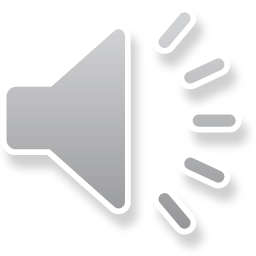 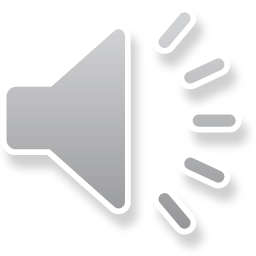 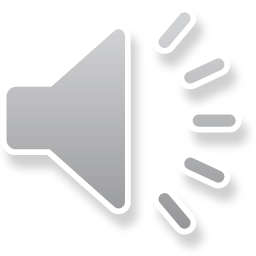 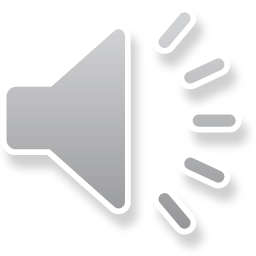 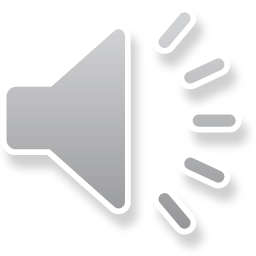 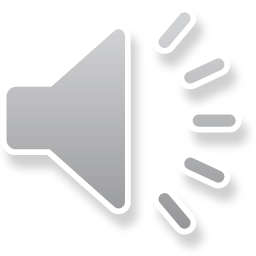 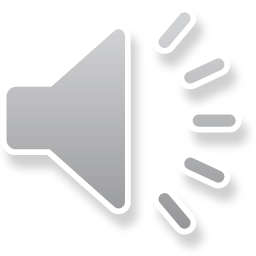 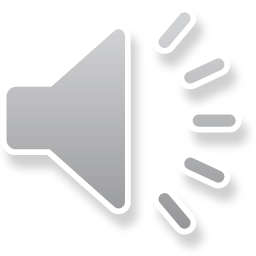 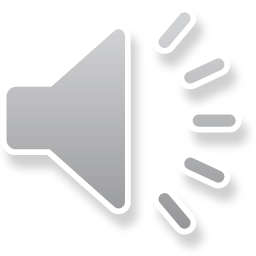